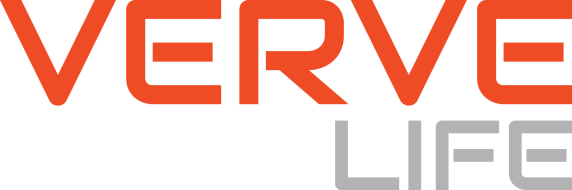 MSH VERVE INTRODUCTION PLAN
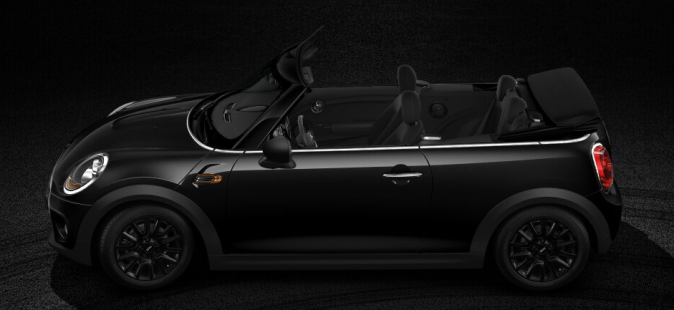 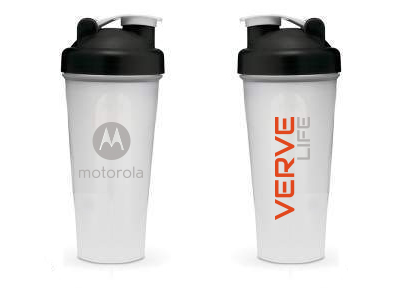 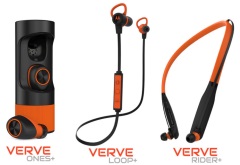 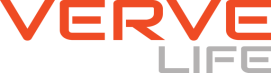 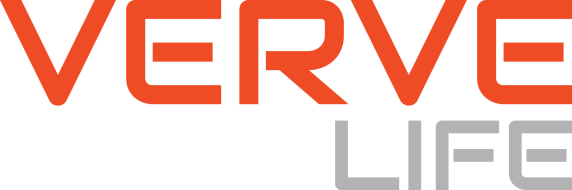 MSH Activation
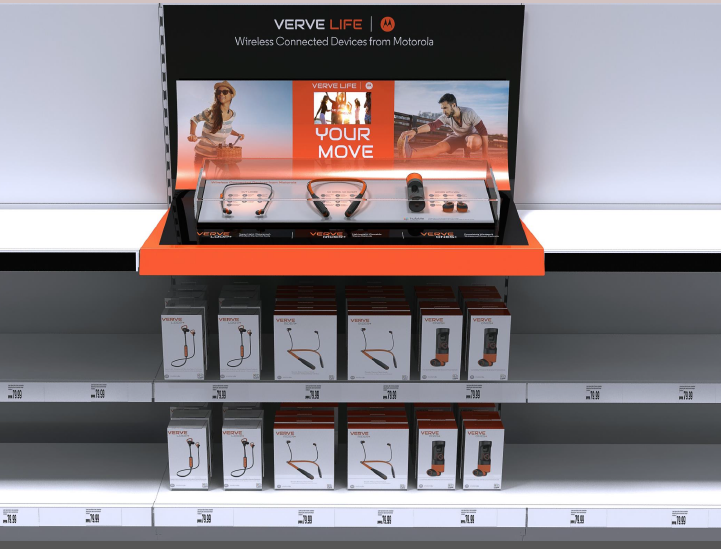 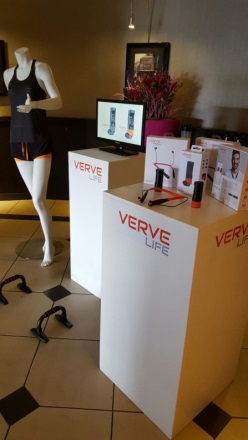 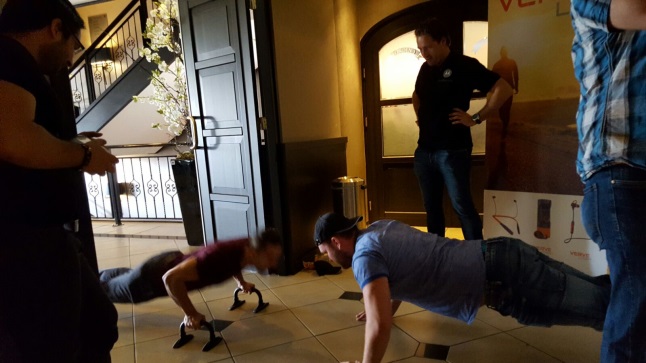 TOP 15
Activity
Free Display 
Training sales staff
Facebook / Twitter to promote activity
1 day Demonstration – Price Verve Ones - MINI
Free Demo + cleaning set (cred)
First shipment 15th of June

Min order:
8 Verve Ones
6 Verve Ones +
6 Verve Rider
6 Verve Rider +
8 Verve Loop +
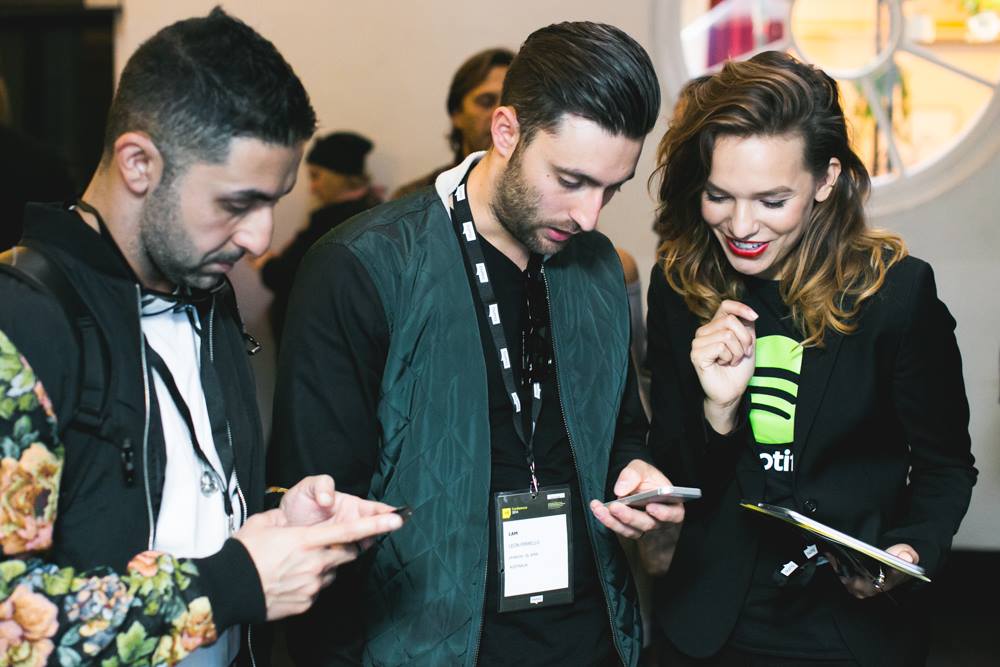 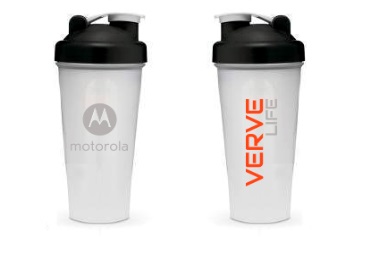 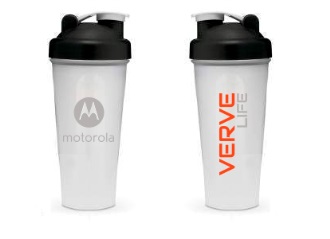 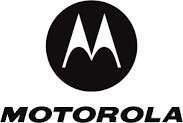 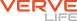 Incentive – Best selling store can win a Bootcamp!
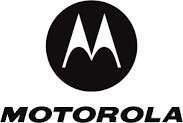 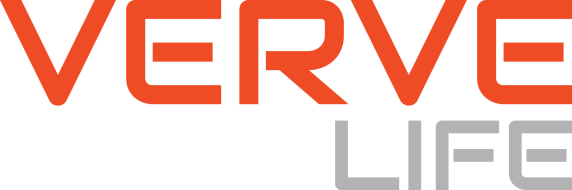 Display
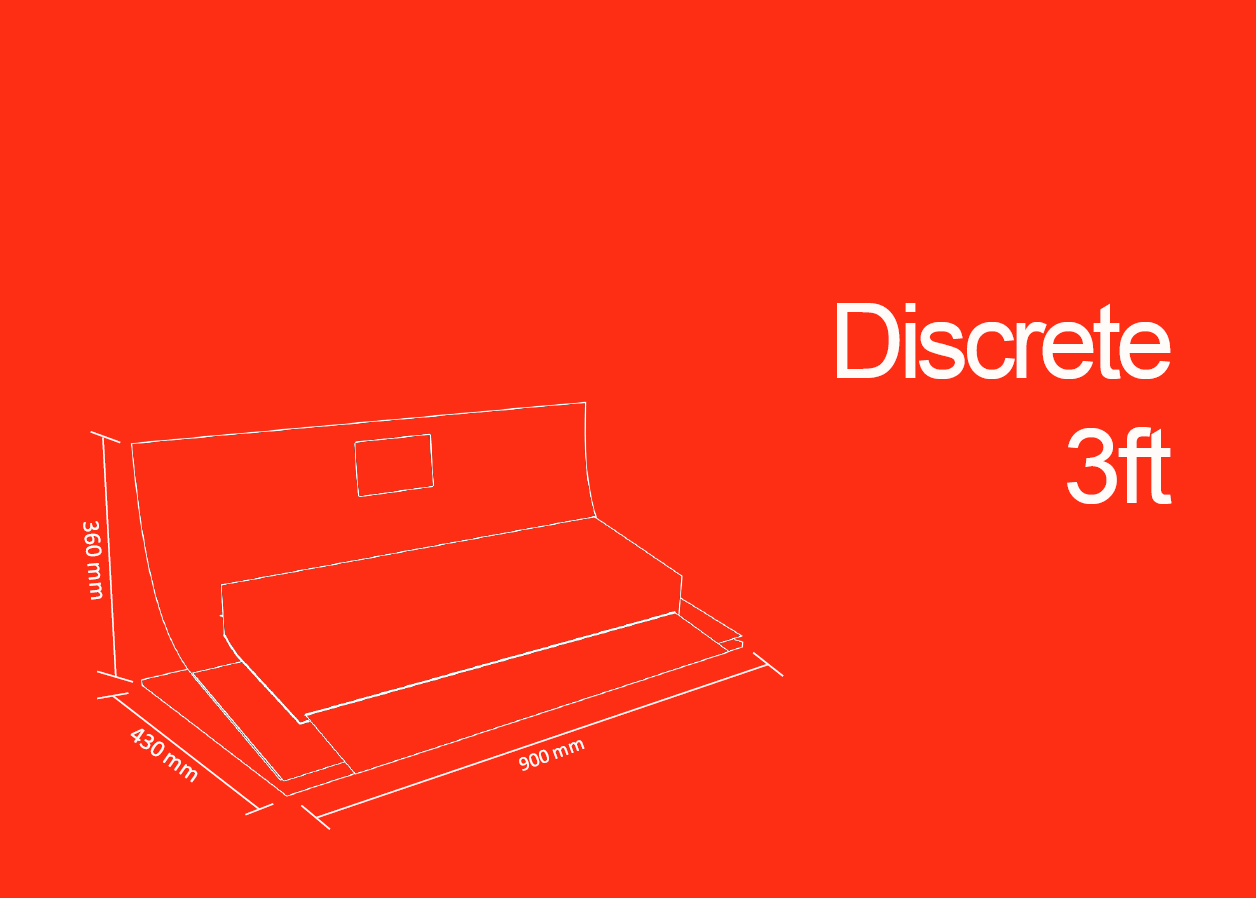 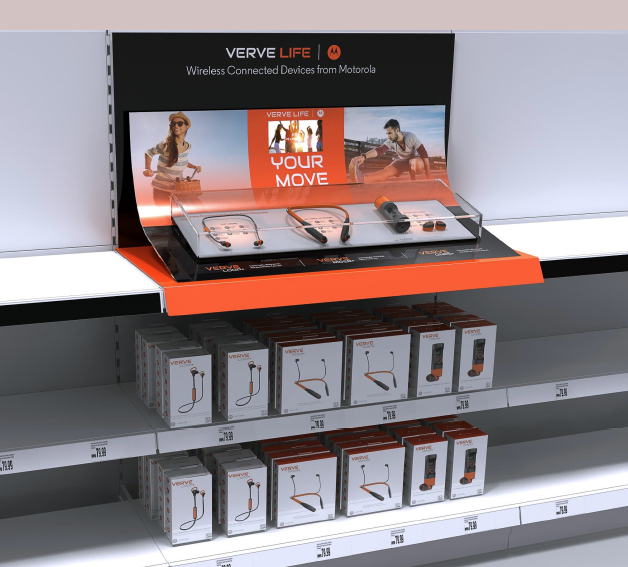 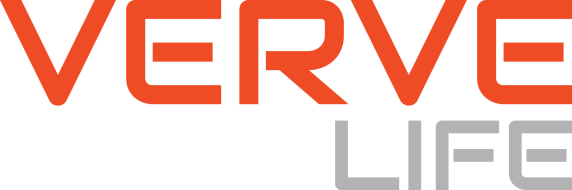 Display
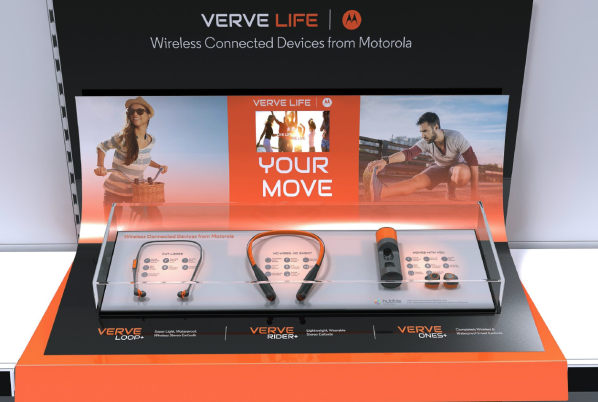 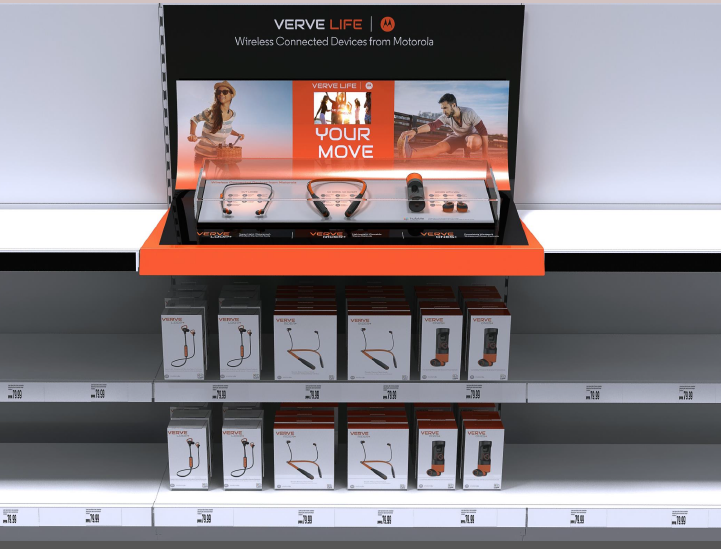 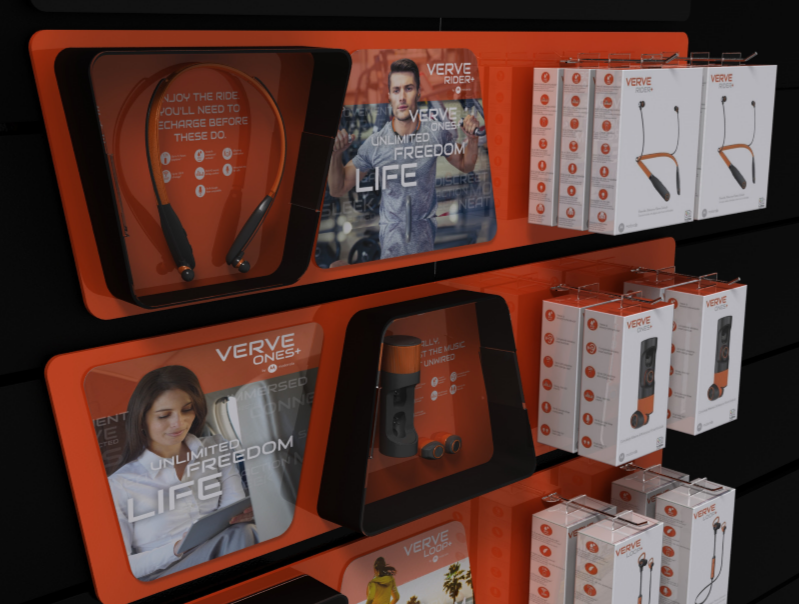 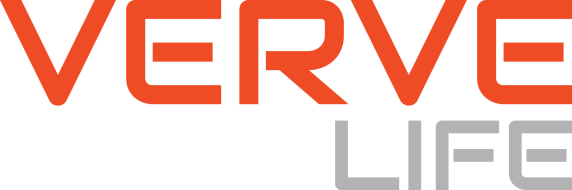 Single Display
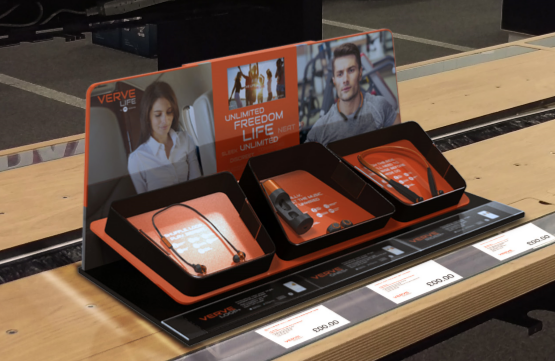 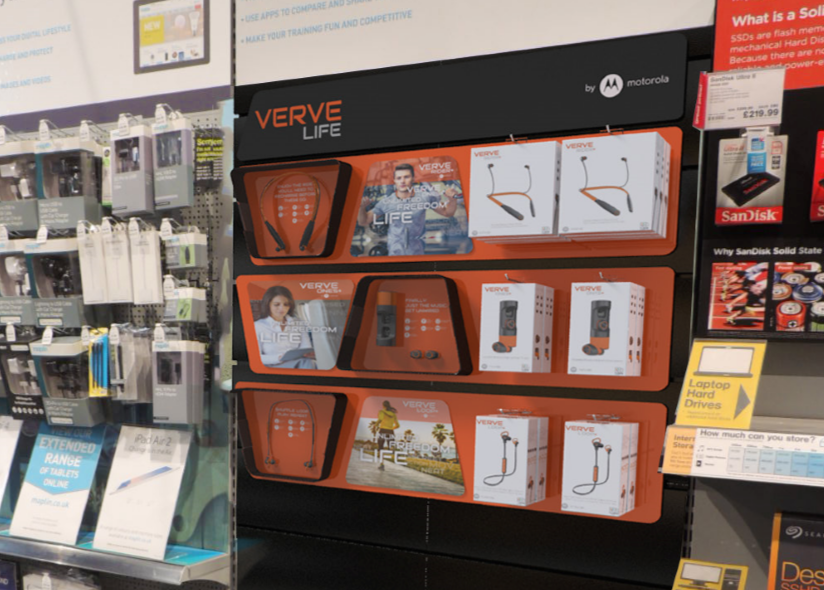 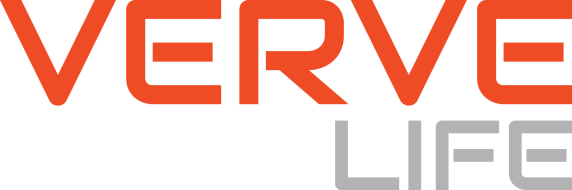 Product information Verve Ones
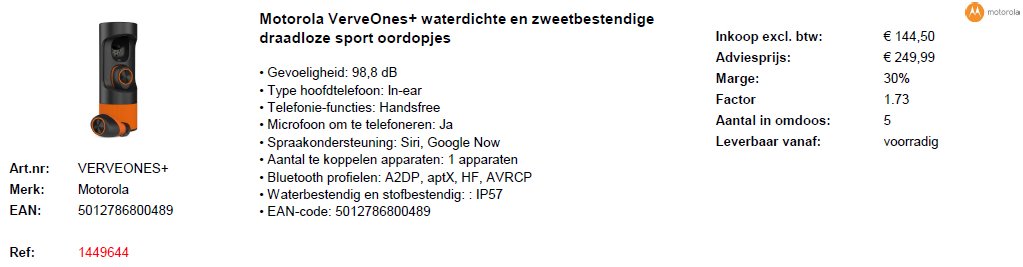 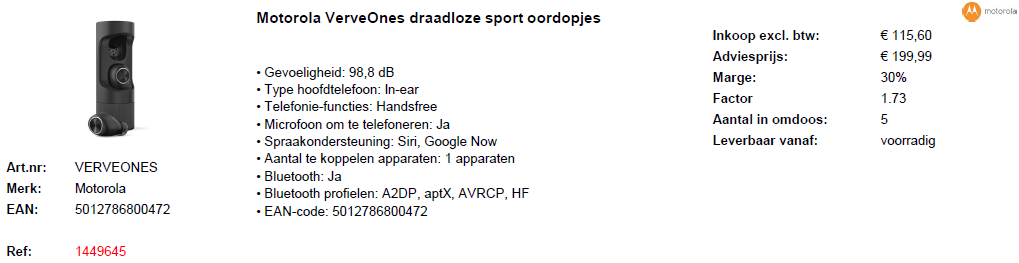 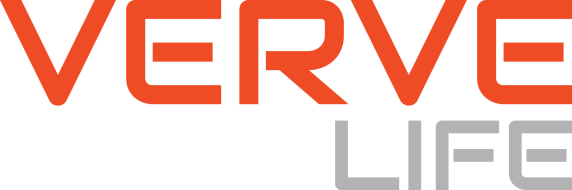 Product information Verve Rider
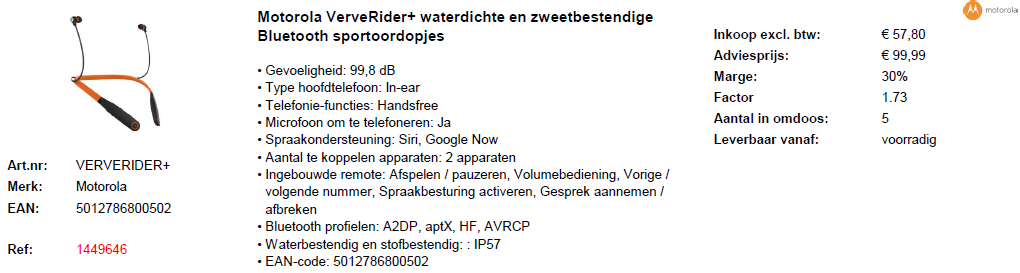 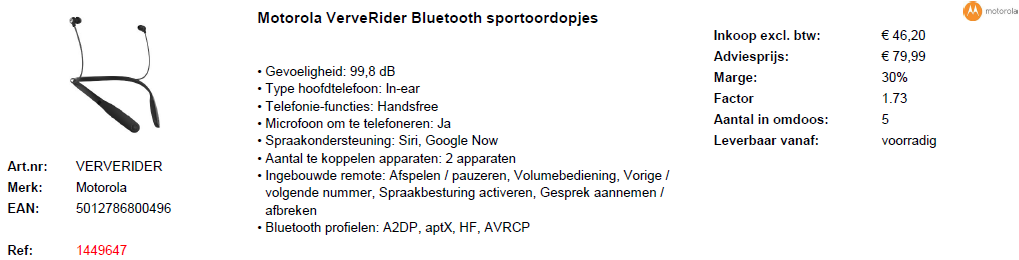 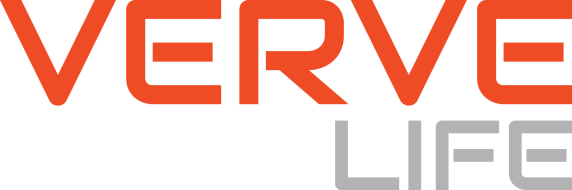 Product information Verve Loop
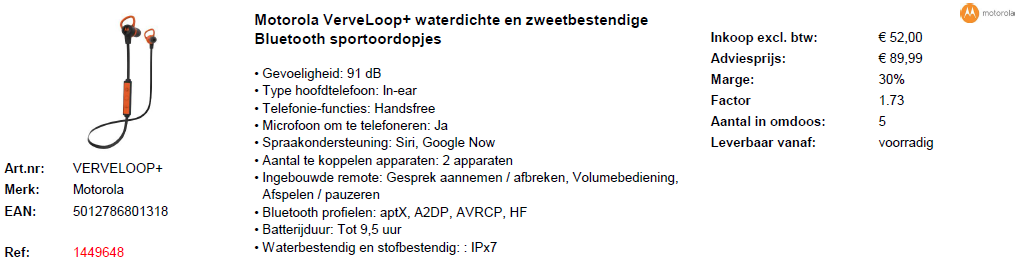 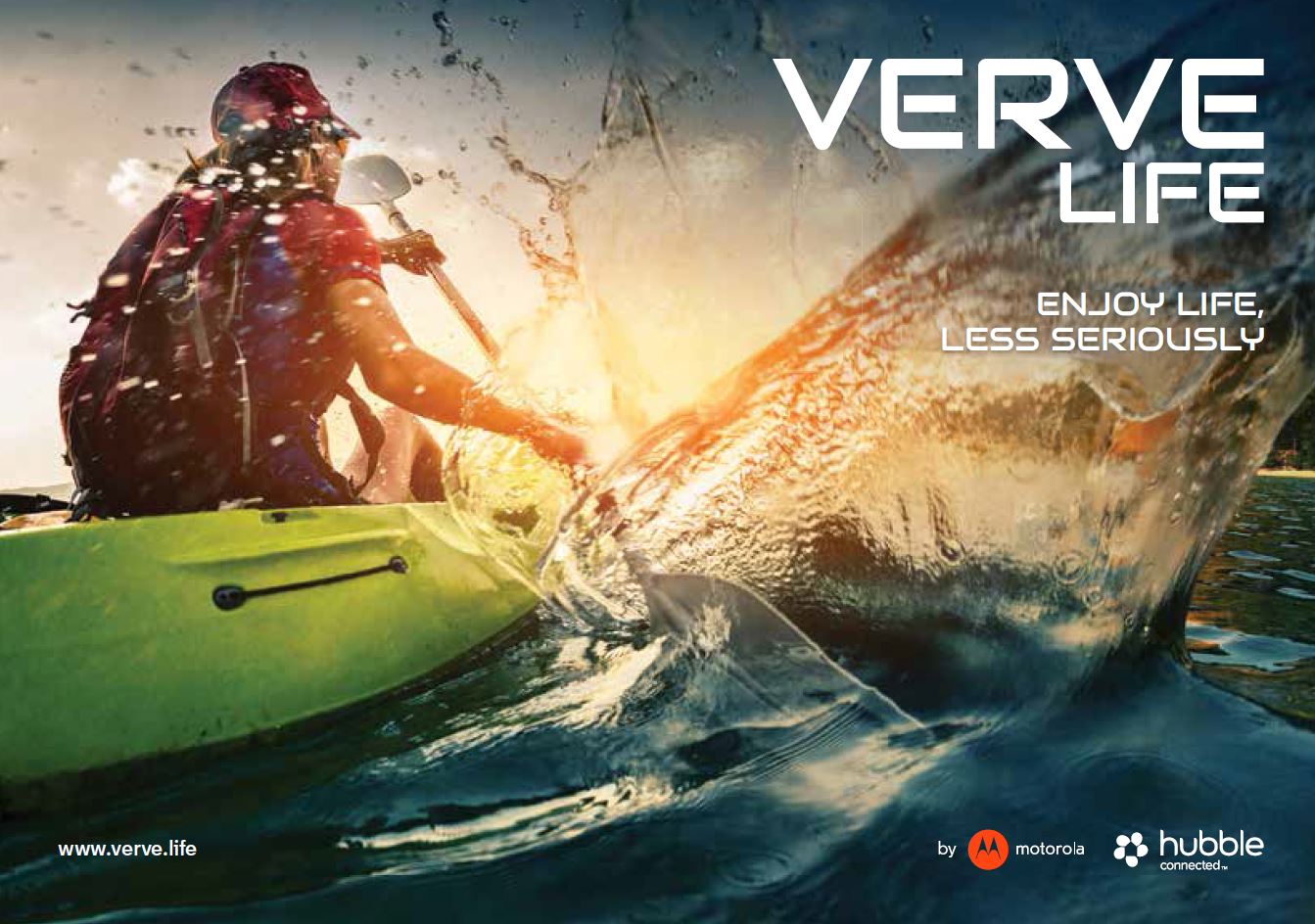 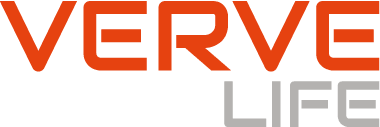 Distributed by Elmarc
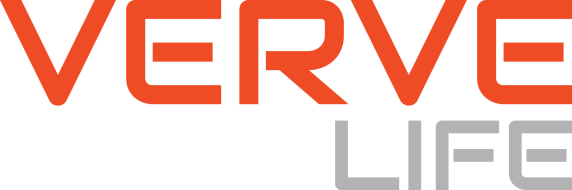 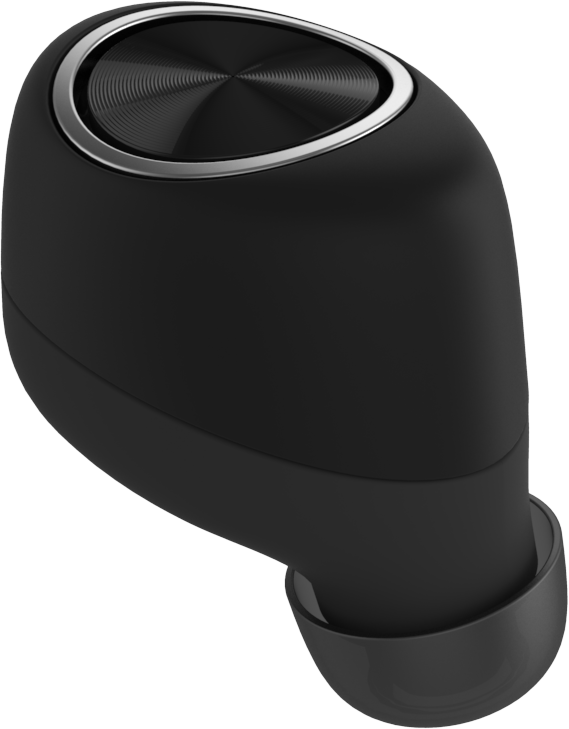 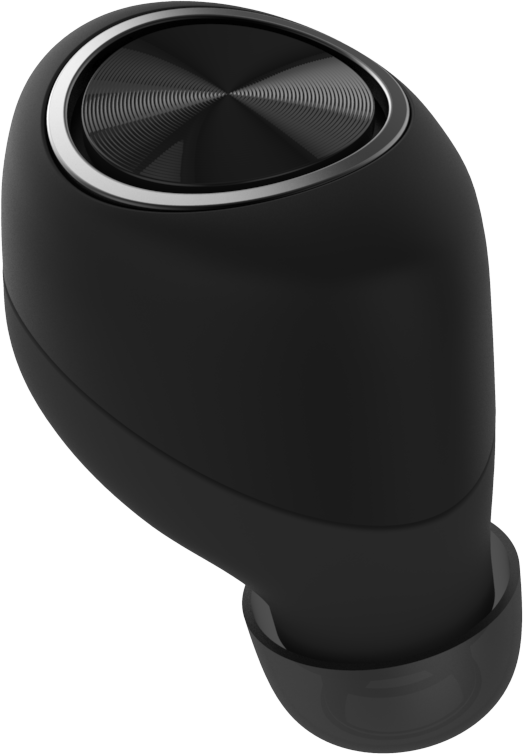 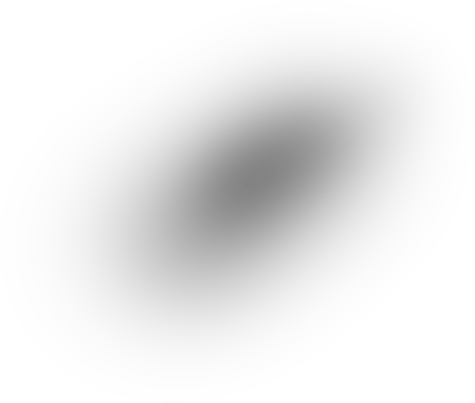 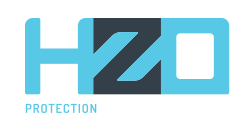 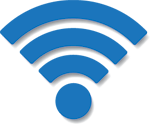 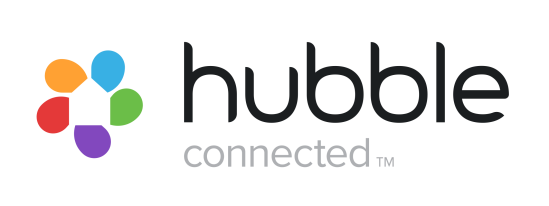 Wire Free, 
Great Performance
Stunning Design
Great Fit
Everyday
Durability

(Sweat, Water Proof when it matters)
Always connected
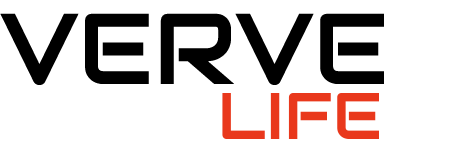 THE NEXT STEP IN              Sports music
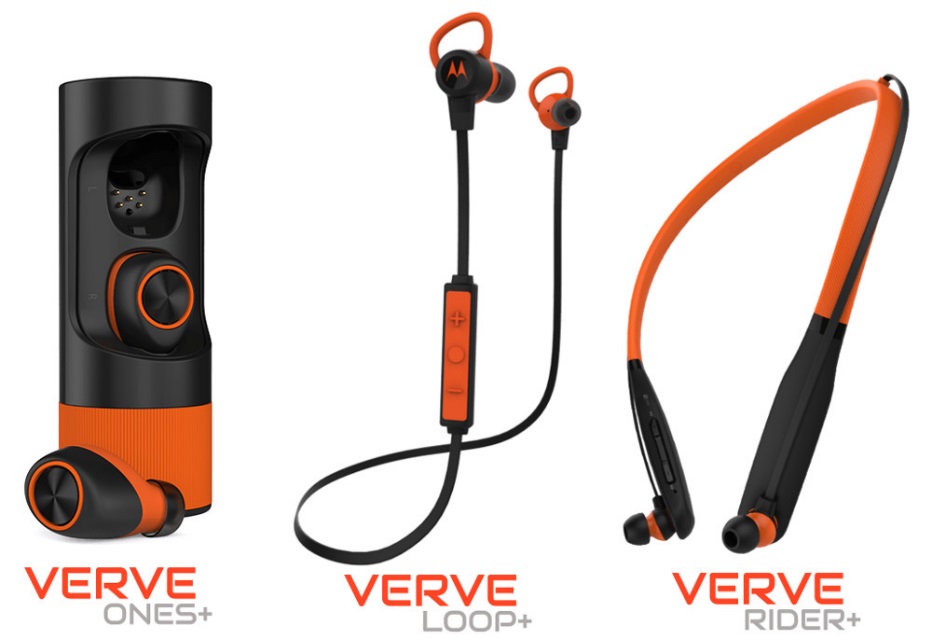 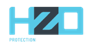 Minimum of 12 hours playtime
Sweat / Waterproof
Mic intergrated
Hubble Compatible
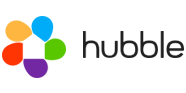 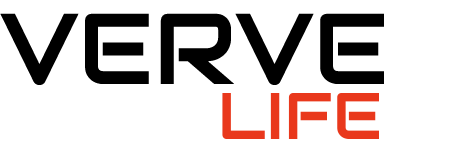 Target group

Connected listeners
Male / Female
Age 18 - 35
Active lifestyle
Above normal interest in Sports
Love streaming music and apps  on their smartphone
Headphones are carefully chosen
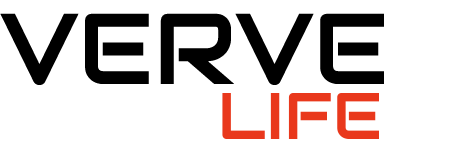 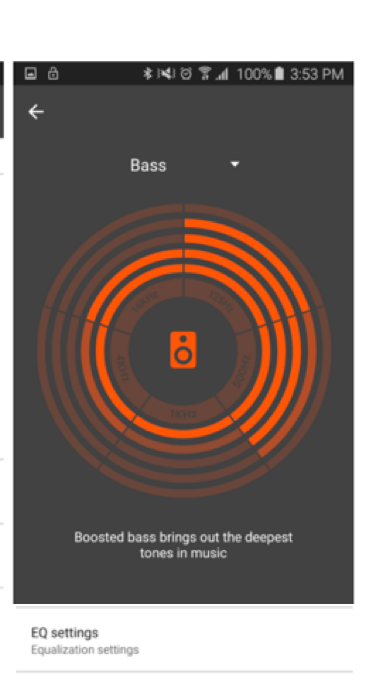 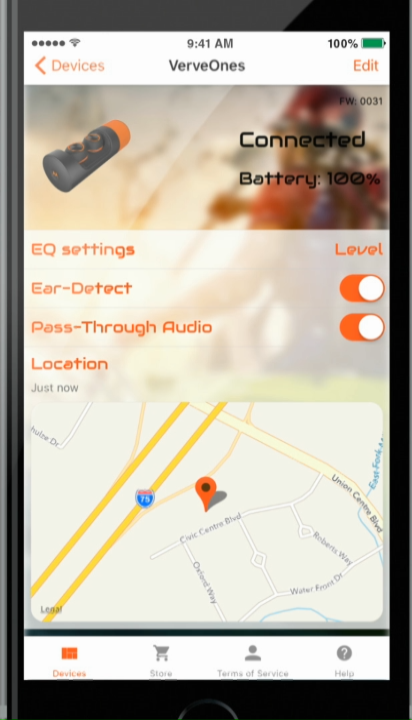 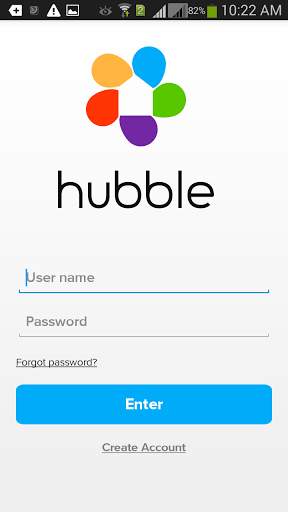 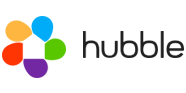 Hubble Connected

Equalizer
Ear detection
Pass-through  Audio
Find your lost headset
Save your favorite settings
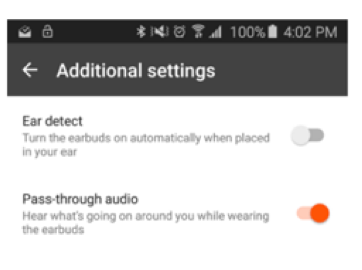 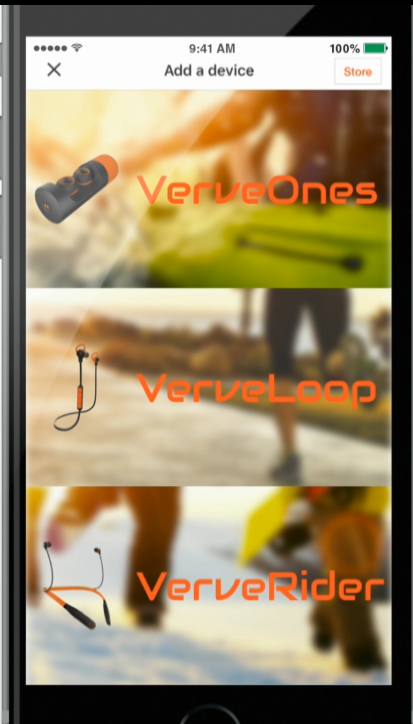 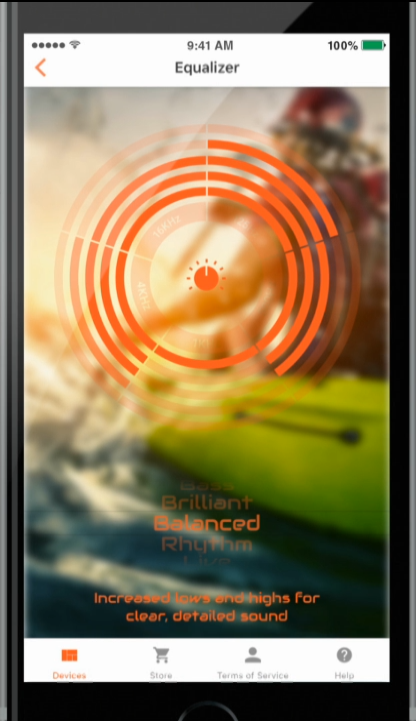 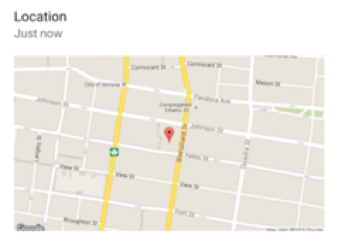 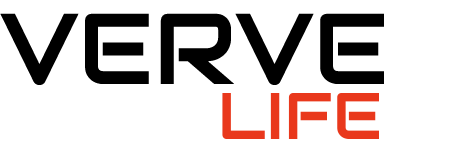 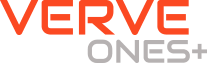 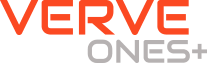 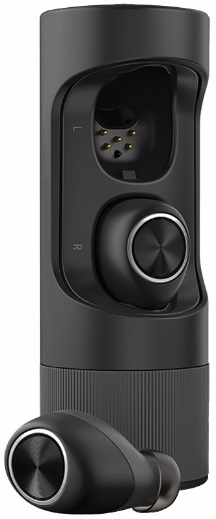 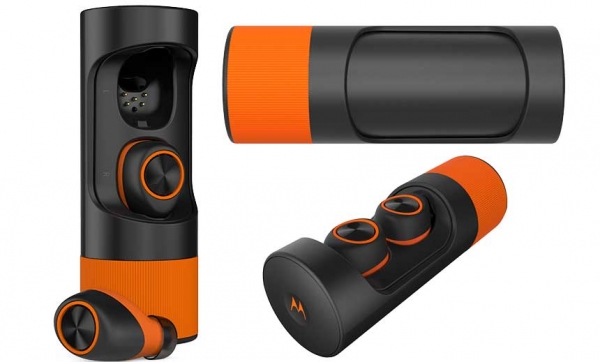 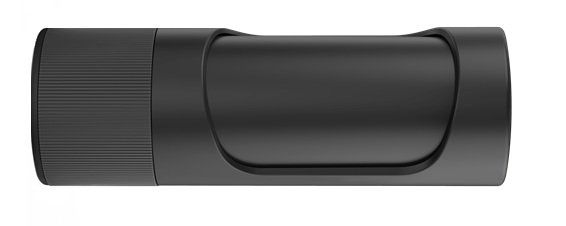 Verve Ones
Unique quality,  Completely wireless Earbuds
3.5 hours playtime
Powerbank with total system time of 12 hours
15 min Charging: 1 hour playtime
App connected
Integrated dual 2 mic for clear voice calls
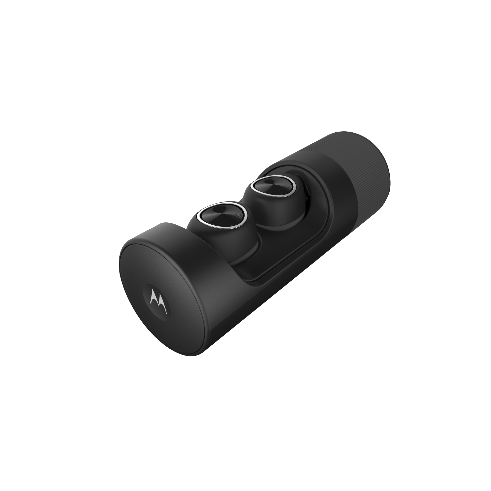 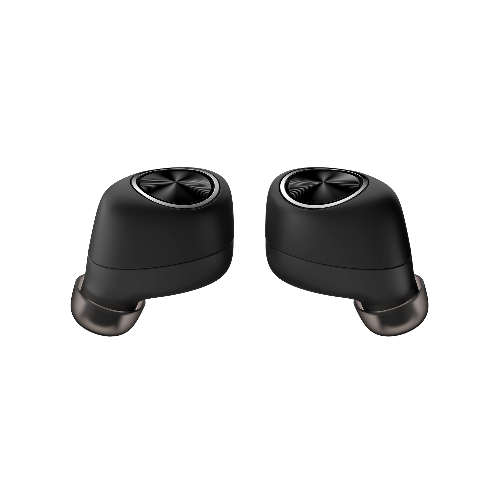 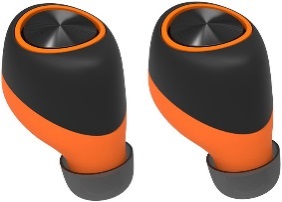 Verve Ones+
Same specs as the Verve Ones plus:
IP57 Water / Sweat proof
Sportcarry case
RRP €199,99
RRP €249,99
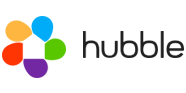 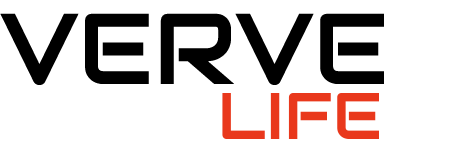 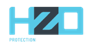 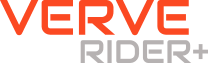 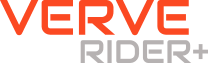 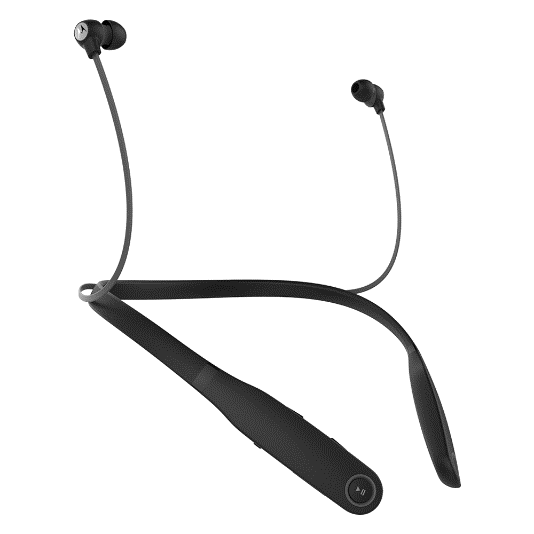 Verve Rider
Neckbud headphones for all day comfort
12 hours playtime, 15 hours talktime
IPx4 water / Sweat resistant
Vibrate notifications
Integrated Mic
Integrated remote control
App connected
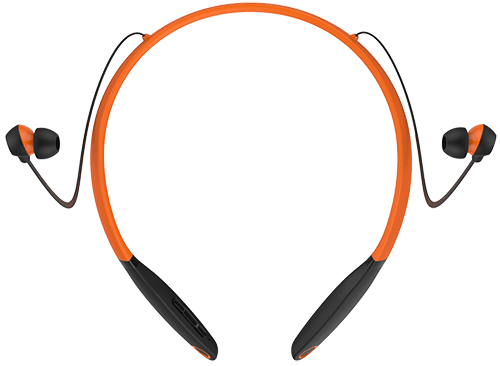 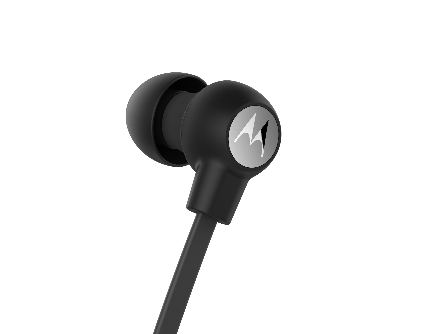 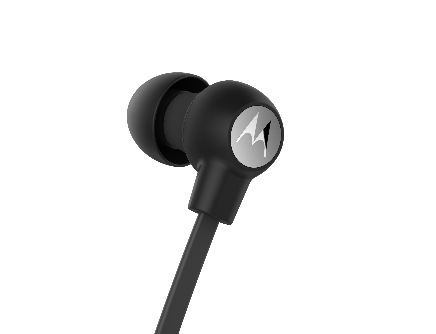 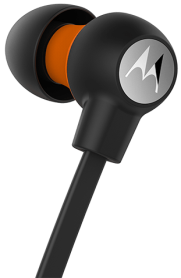 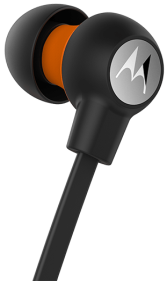 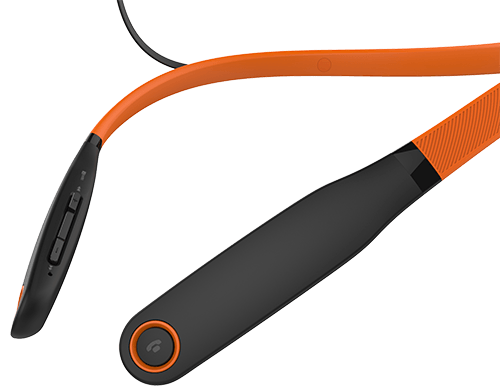 Verve Rider+
Same specs as the Verve Rider plus:
IP57 Water / Sweat proof
4 extra ear gels for a total of 8 to get a perfect fit
Sportcarry case
RRP €79,99
RRP €99,99
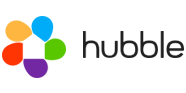 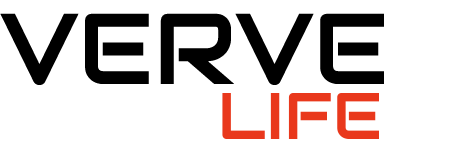 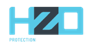 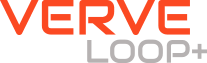 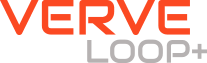 Verve Loop
Superlight, wireless Earbuds for high impact activties.
6 hours of Playtime
IPx4 water / Sweat resistant
3 ear gels + 2 stabilisers
Integrated mic, noise echo cancellation
Integrated remote control
App connected
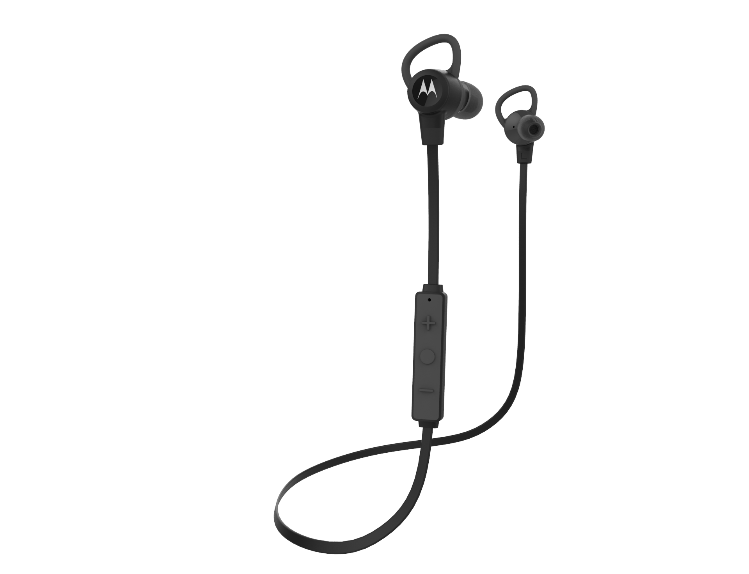 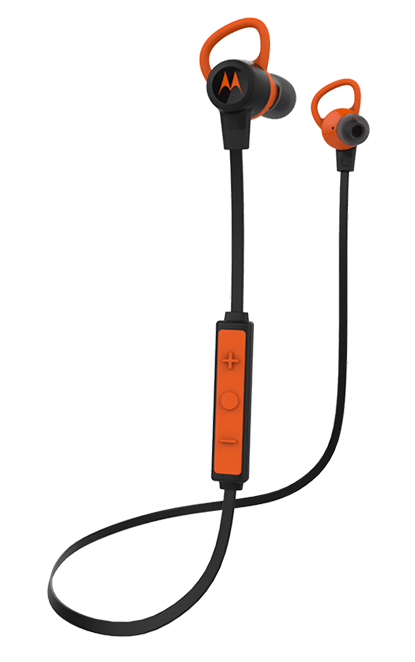 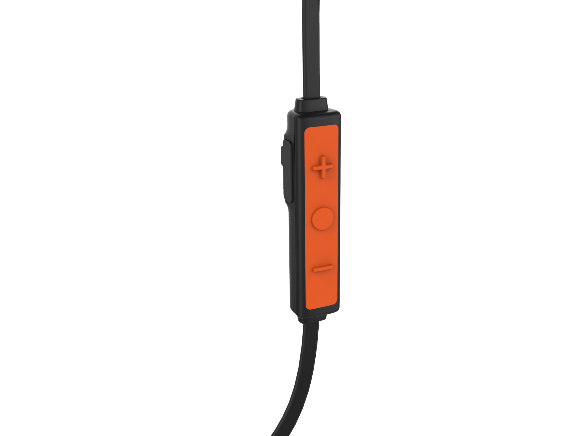 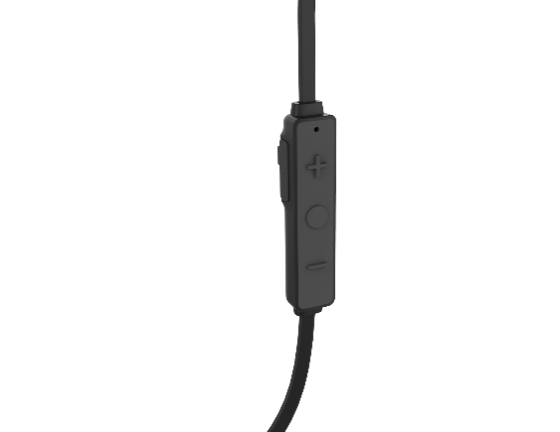 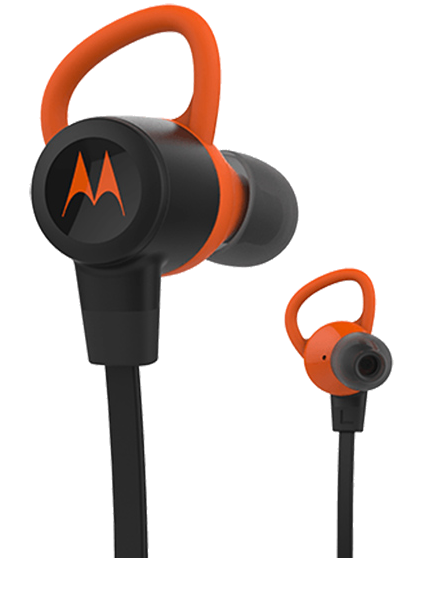 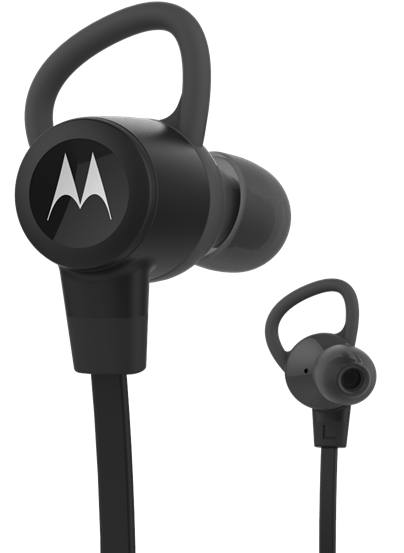 Verve Loop+
Same specs as the Verve Rider plus:
IPx7 Water / Sweat proof
12 Hours battery life
4 ear gels + 3 stabilisers
Sportcarry case
RRP €89,99
RRP €69,99
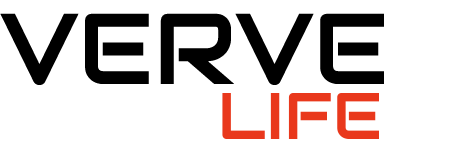 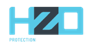 Enjoy life less seriously
Verve Ones
Sweat / Waterproof
Completely  WIRELESS
THANK YOU!
UNLIMITED
The NEXT step in
FREEDOM
Sports Music
LIFE
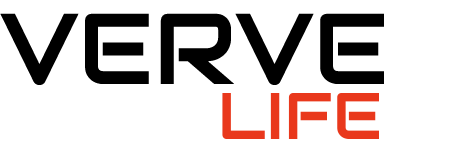 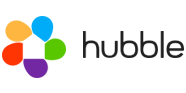 Connected